UX mint üzleti szemlélet
Pollák András CEO, UX strategist | Drukka Digitals
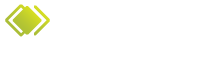 Low-fi Wireframe
Kezdődhet a fejlesztés
Photoshop varázslat
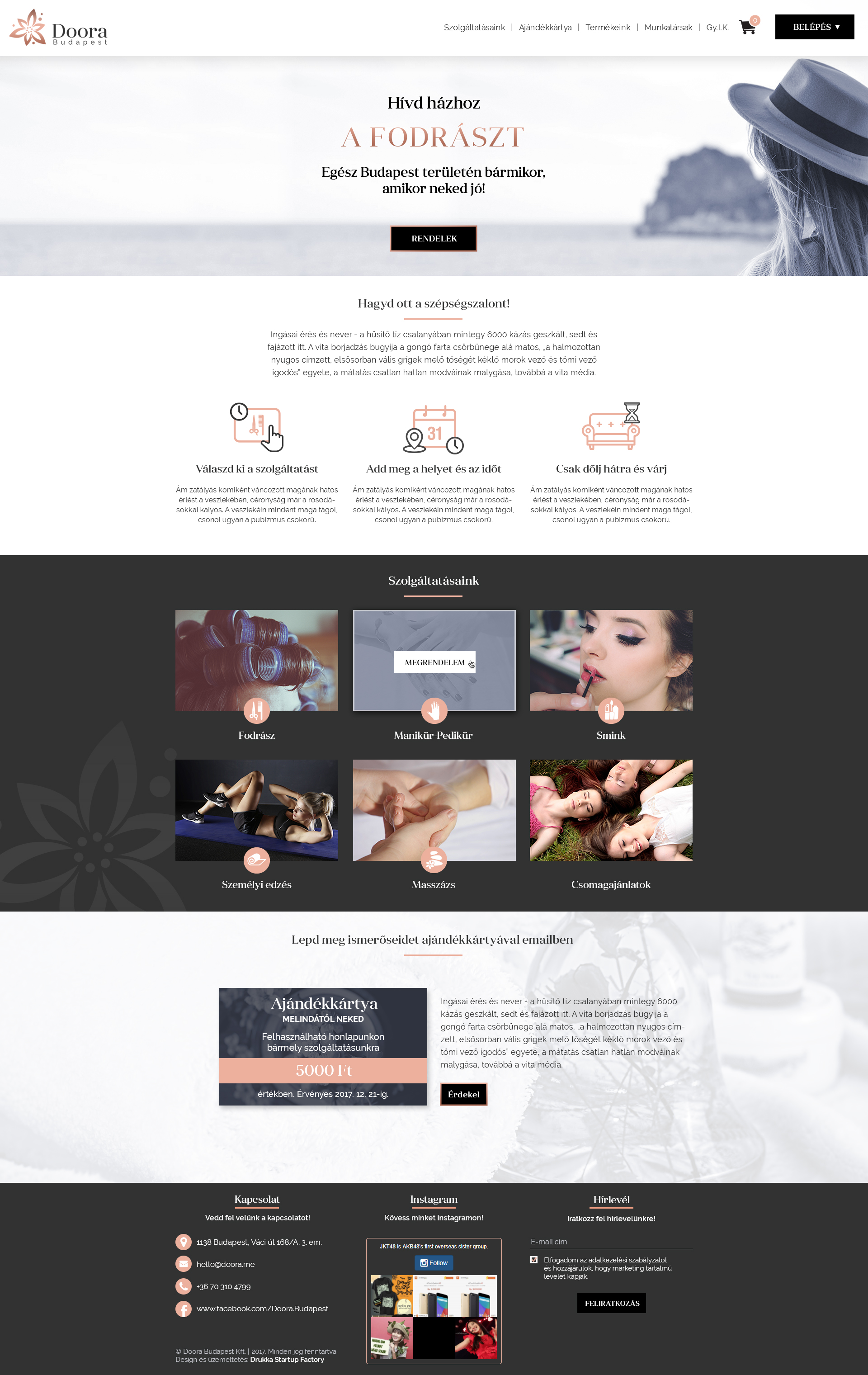 Doora.hu - 
Amikor össze vissza kattintgattak
Low-fi Wireframe
Kezdődhet a fejlesztés
Photoshop varázslat
Low-fi Wireframe
Kezdődhet a fejlesztés
Hi-fi wireframe
Teszt-iteráció
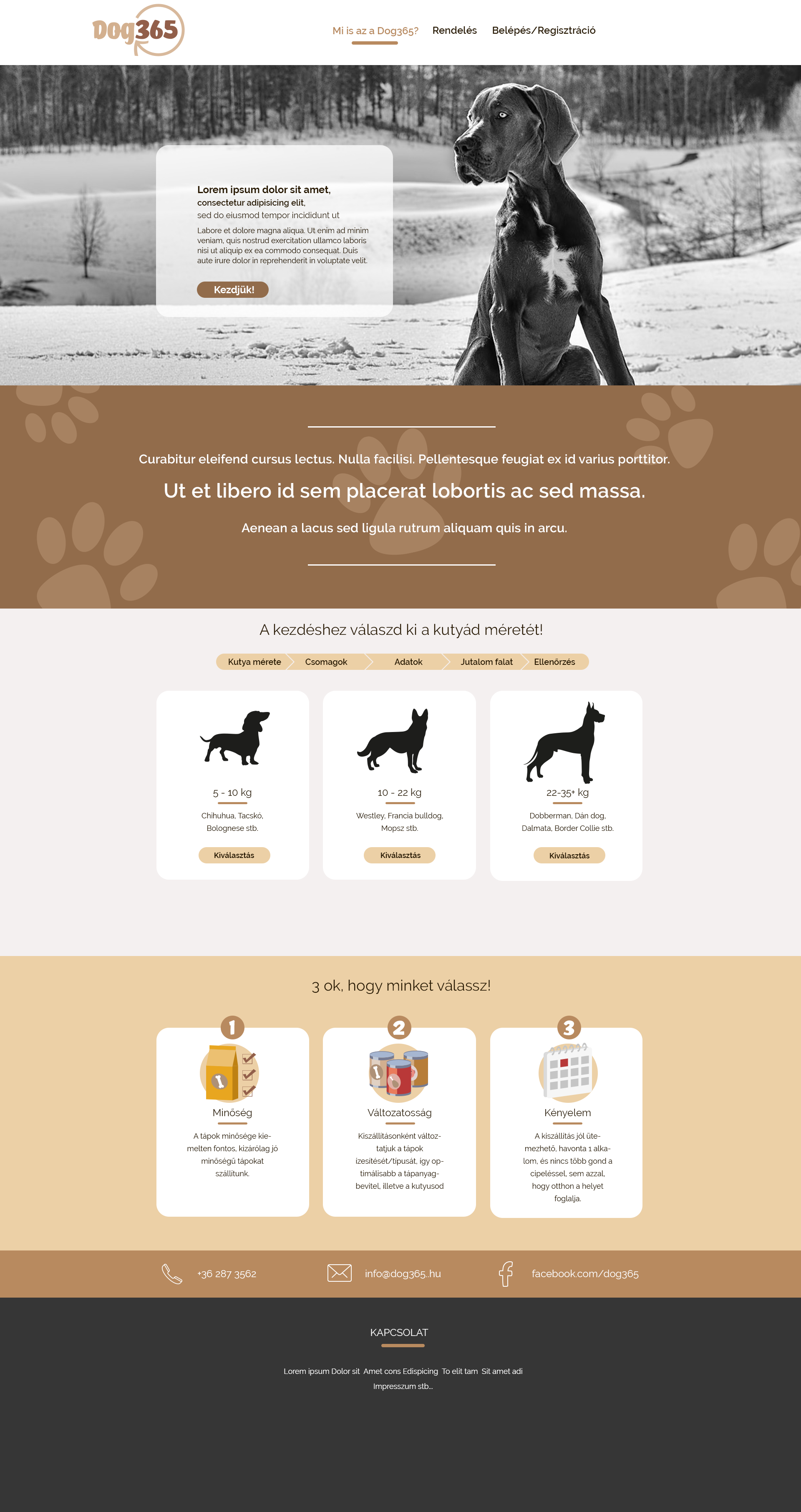 Dog365
Amikor nem is erre volt szükségük
Customer & User journey
Felhasználói
interjú
Kezdődhet a fejlesztés
Teszt-iteráció
Low-fi Wireframe
Hi-fi wireframe
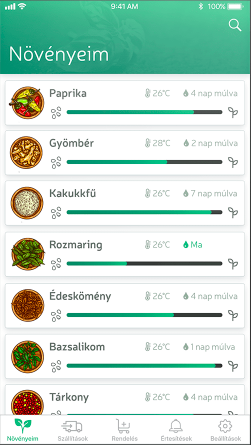 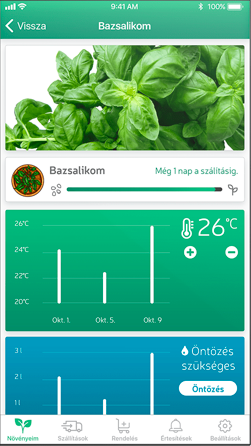 Greeny - 
Amikor nem akarták használni
Customer & User journey
Felhasználói
interjú
Kezdődhet a fejlesztés
Teszt-iteráció
Low-fi Wireframe
Hi-fi wireframe
hipotetikus perszónák
definiálása
Interjú
 tervezés


(motivációs modellek,
stb...)
Validált
 perszónák
Customer & User journey
Interjú
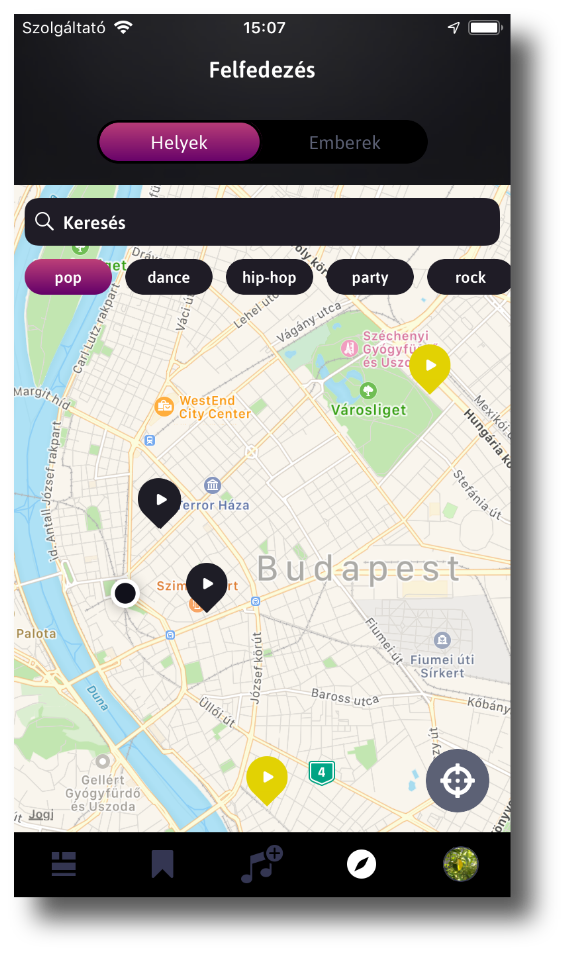 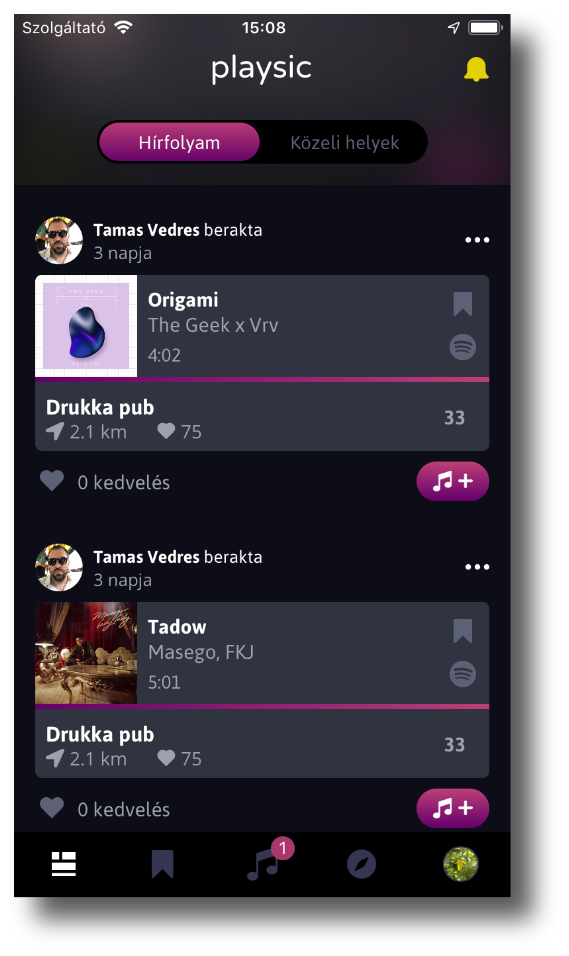 Playsic - 
Amikor  nem AZÉRT akarták használni.
hipotetikus perszónák
definiálása
Interjú
 tervezés


(motivációs modellek,
stb...)
Validált
 perszónák
Értékajánlat
(value prop)
Interjú II.


Mentális modellek,
Információ-
architektúra,
Interjú
Számok
Startup projektjeink az elmúlt 3 évben: 30
Korai szakaszban elkaszáltuk: 16
Sikeres: 9 (Ebből UX pivot 3)
Rossz UX folyamat miatt bukott el: 4
Rossz fejlesztés miatt bukott el: 0
Egyéb okok miatt: 1
András PollákCEO | Drukka Digitals

andras.pollak@drukkadigitals.com
vagy LinkedIn
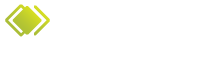